Matematika u video igricama?
MAJ MESEC MATEMATIKE 2019.
Institut za matematiku i informatiku
Prirodno-matematički fakultet
Koliko vas koristi telefone na dnevnoj bazi?
Koliko vas igra igrice na telefonima na dnevnoj bazi?
Malo statistike
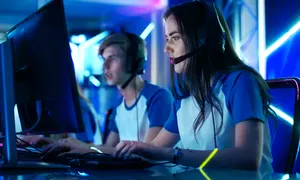 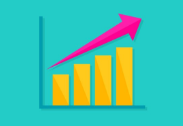 Preko 2.5 milijardi igrača video igrica (2016)
53% programera PC igrica (2018)
38% programera mobilnih igrica (2018)
Nezavisno od platforme, video igrice su u osnovi iste.
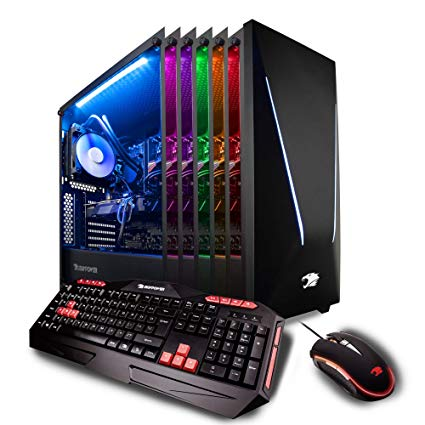 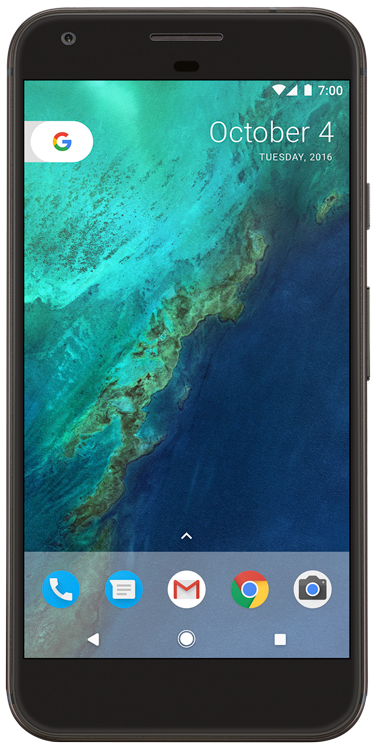 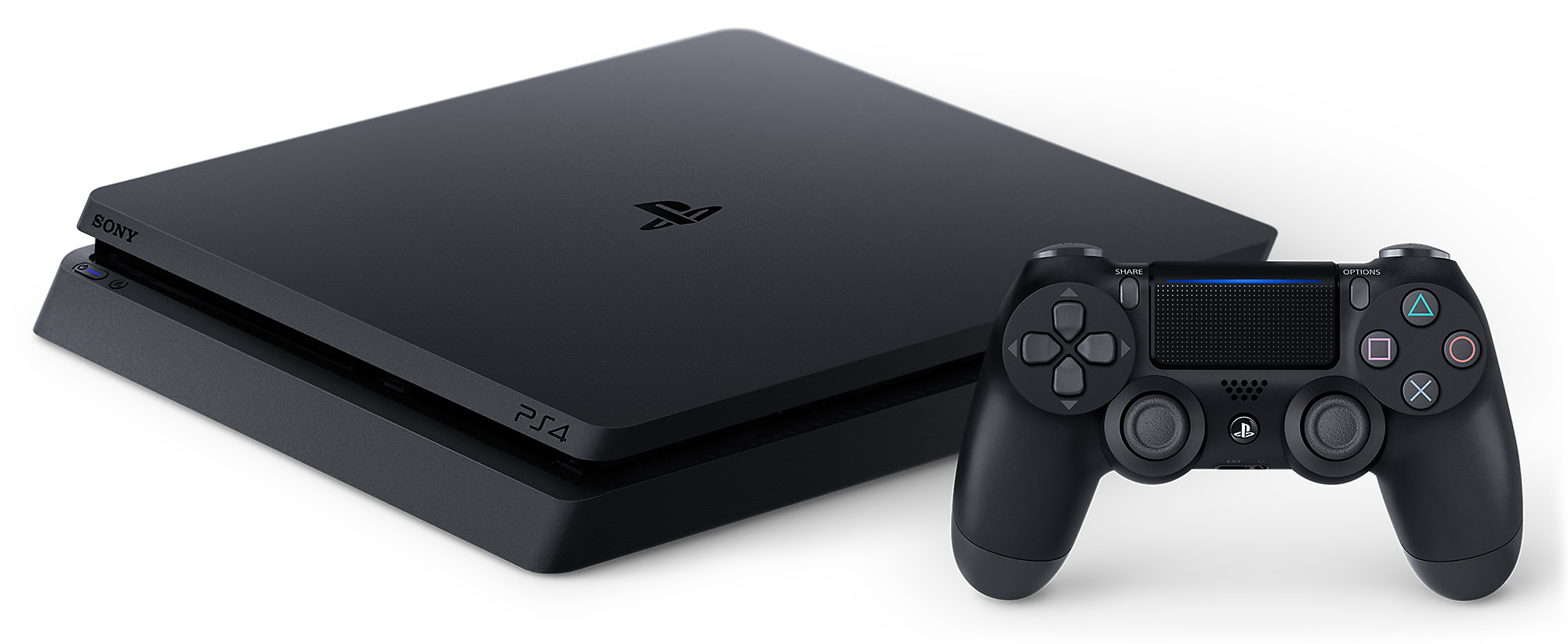 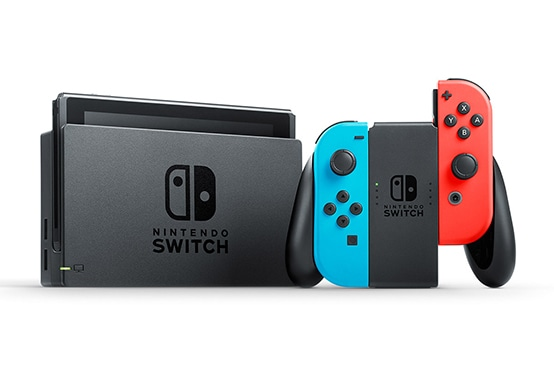 Šta su zapravo video igrice?
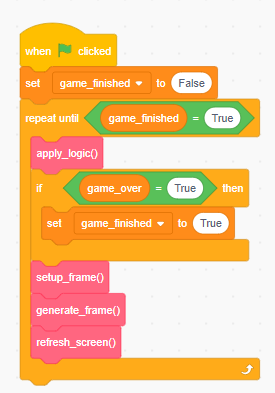 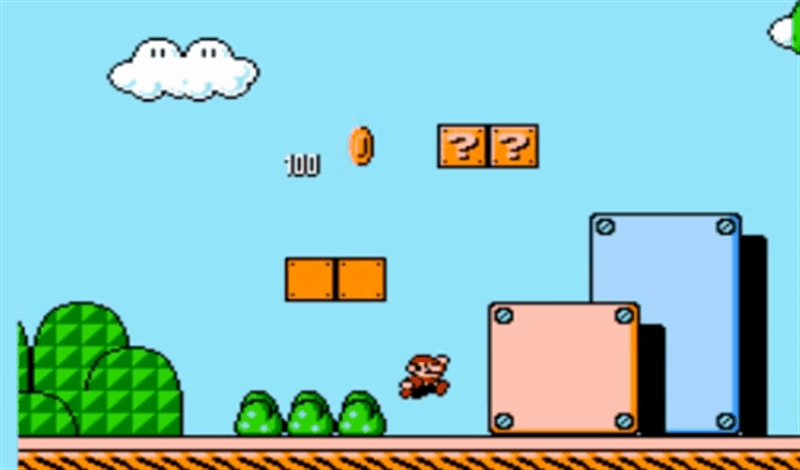 Šta su sve moguće akcije i na koji se način realizuju?
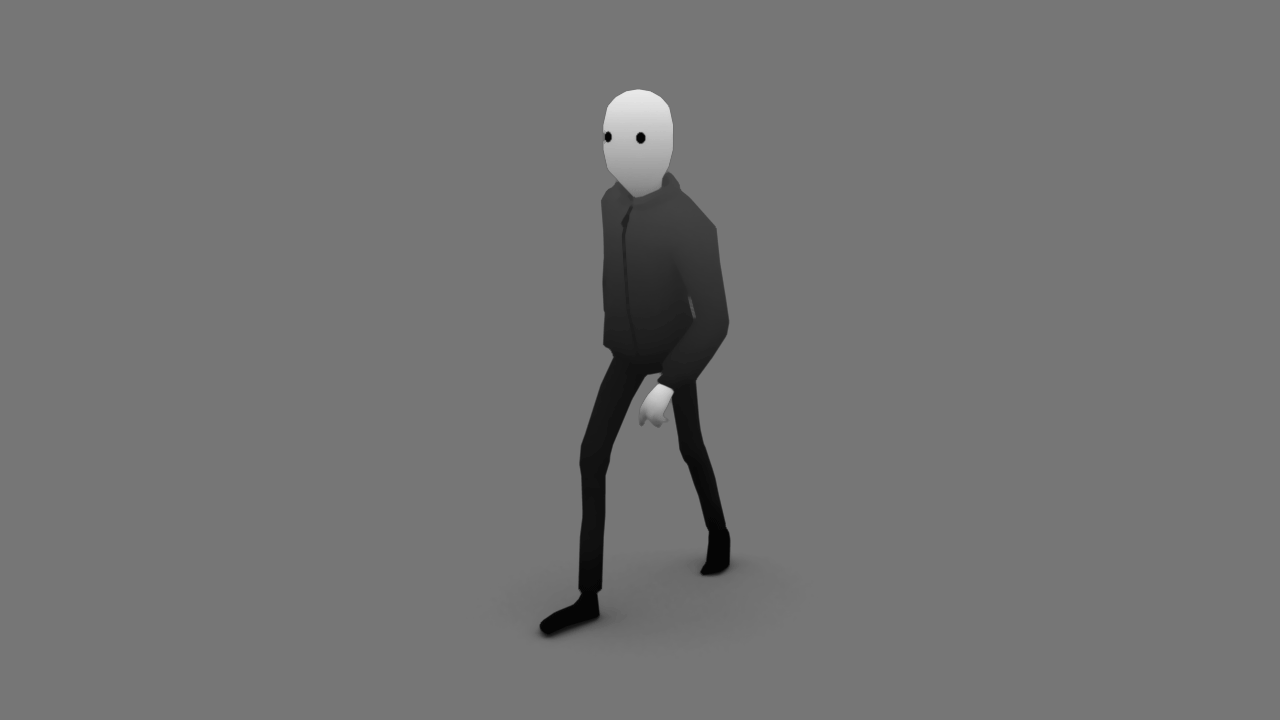 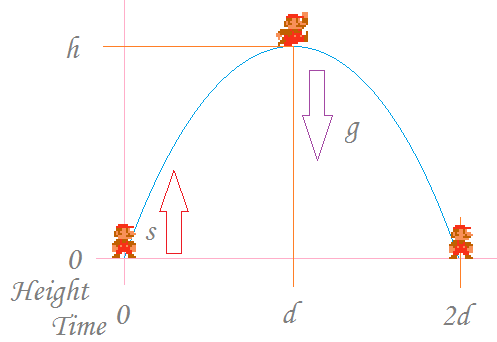 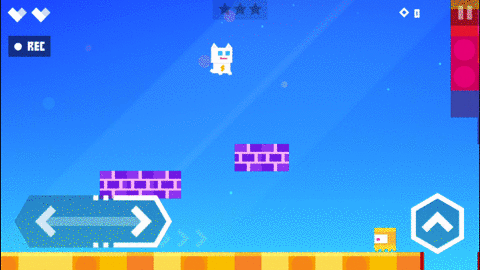 Super Phantom Cat
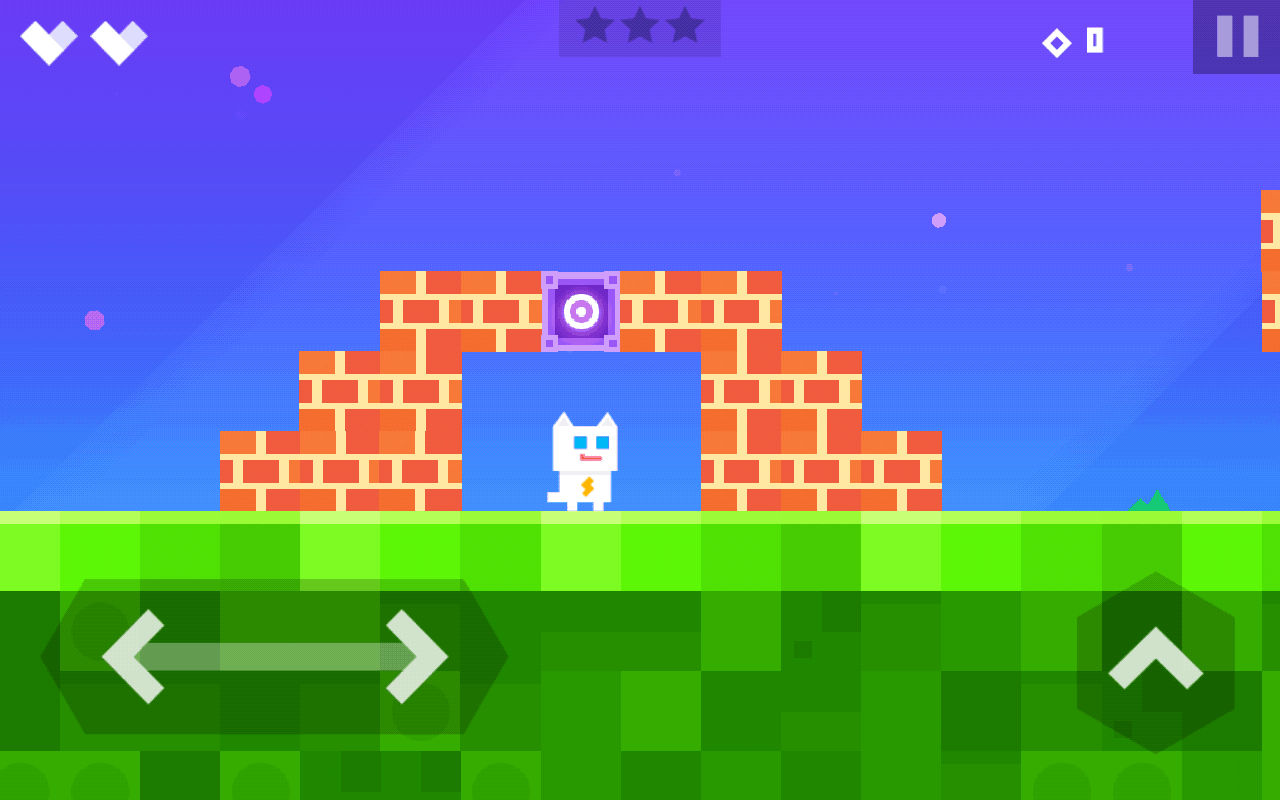 Kretanje ulevo
Kretanje udesno
Skakanje
Skakanje na neprijatelja
Skakanje ispod bloka
Gde se tu onda nalazi matematika?
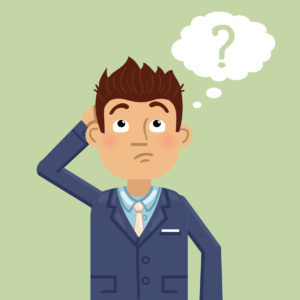 Svuda gde ima:
Fizike
Kodiranja
Animacija
itd.
Koje su sve to oblasti matematike koje se sreću u programiranju video igrica?
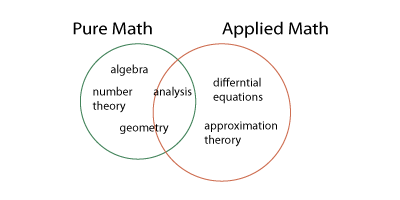 Aritmetika
Algebra
Analiza
Geometrija
Primenjena matematika
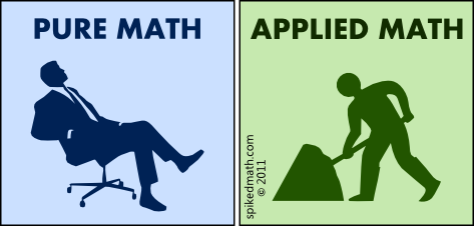 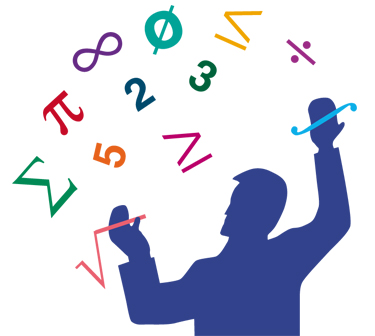 Aritmetika
“arithmos” (grč.) - broj
osnovne aritmetičke operacije
računanje preostale količine HP-a posle napada, 
računanje štete pri padu (fall damage), itd.
Glavni primeri:
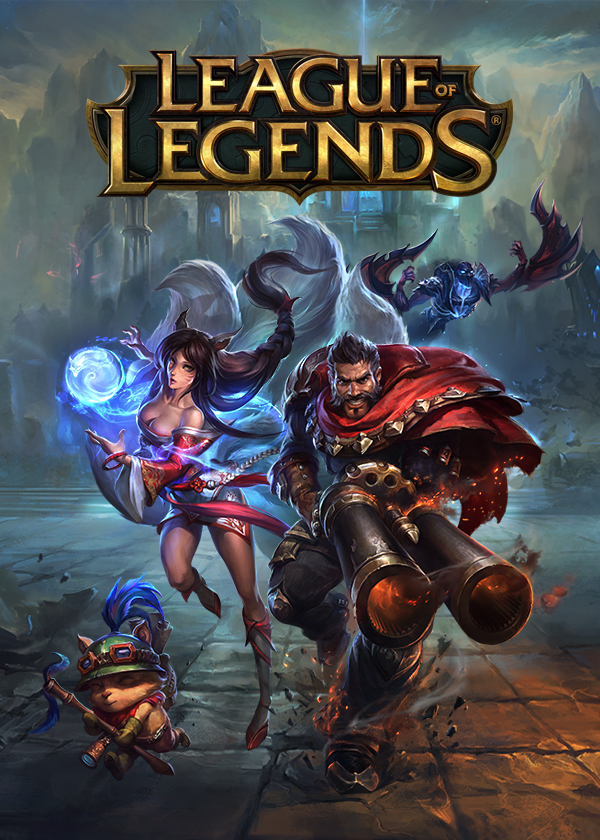 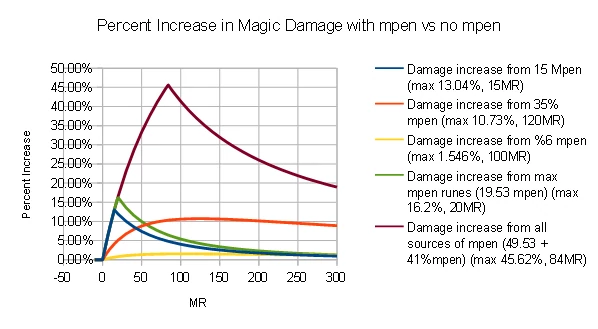 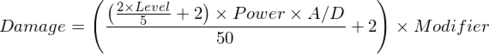 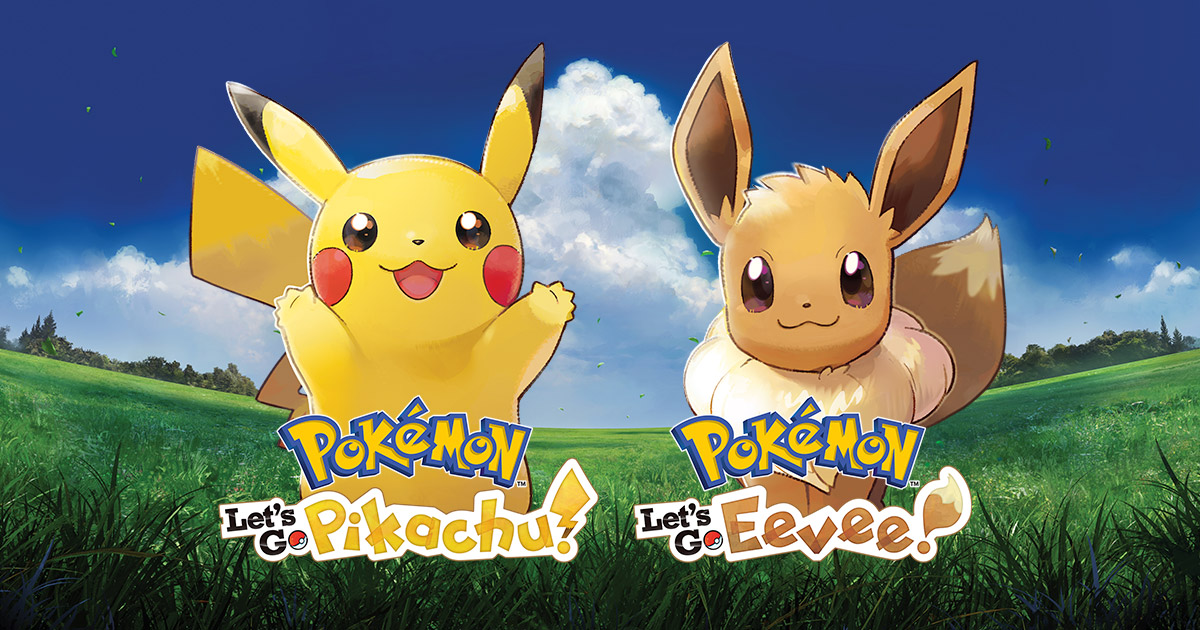 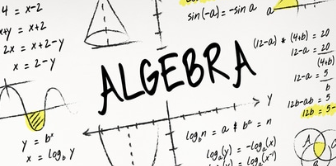 Algebra
“al-jabr” (arap.) - ponovni spoj polomljenih delova
matematički simboli i manipulacija
linearna algebra
funkcije
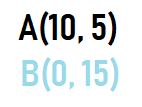 Osnova linearne algebre
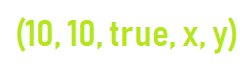 Vektori
Primeri vektora: 2D tačka, 3D tačka, ubrzanje, itd.
Operacije nad vektorima:
Sabiranje vektora
Oduzimanje vektora
Množenje vektora skalarima itd.
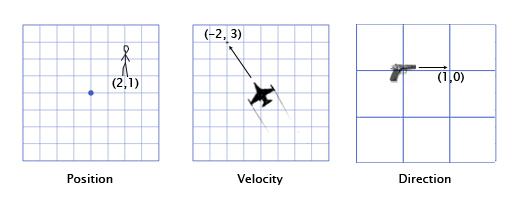 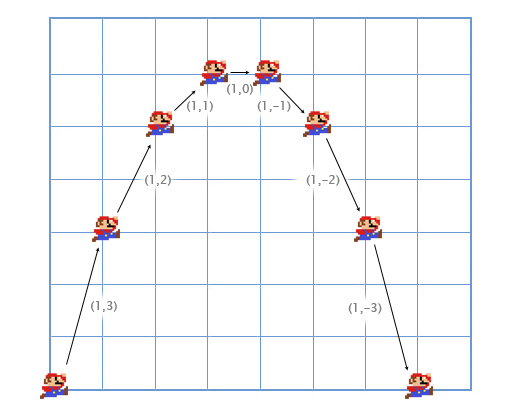 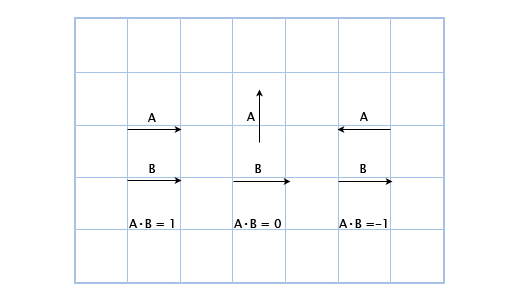 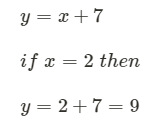 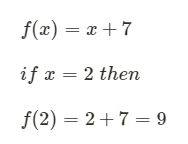 Funkcije
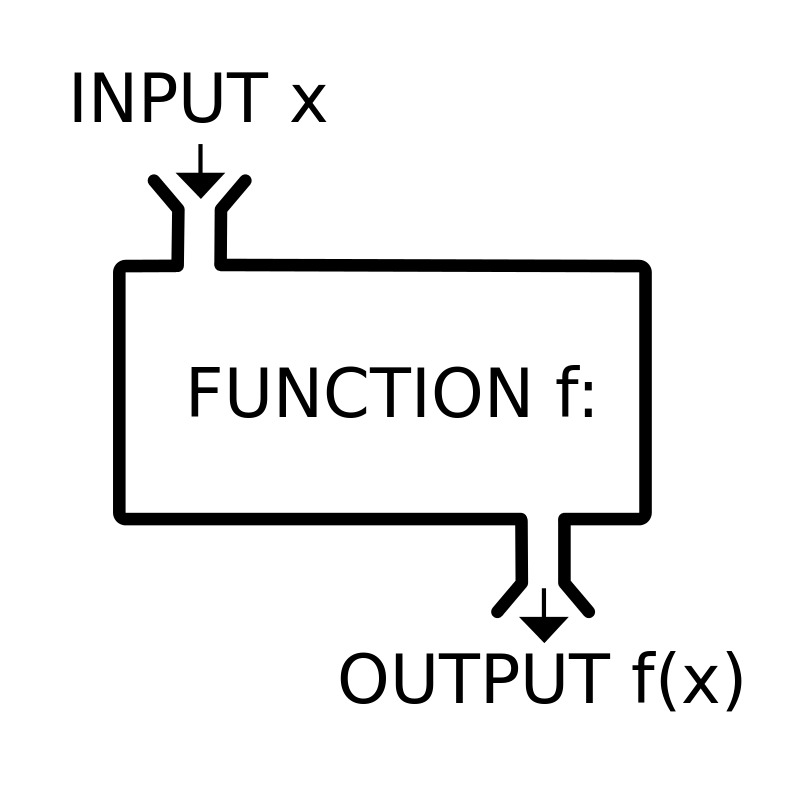 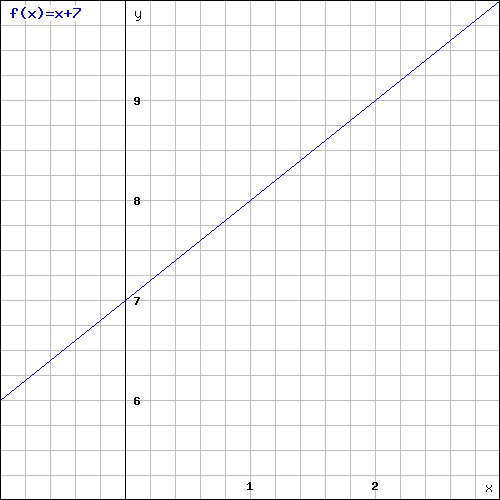 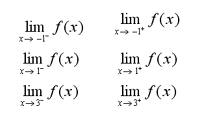 Matematička analiza
“analyo” (grč) - razlagati
Granične vrednosti, diferencijabilnost, redovi, itd.
Složeni matematički proračuni
Može se koristiti za optimizaciju (poboljšanje)
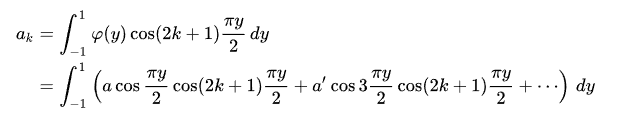 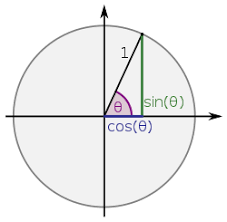 Geometrija
“geometria” (grč.) - zemlja + merenje
Iscrtavanje i animacija slika/kadrova
Analitička geometrija u ravni/prostoru
Trigonometrija
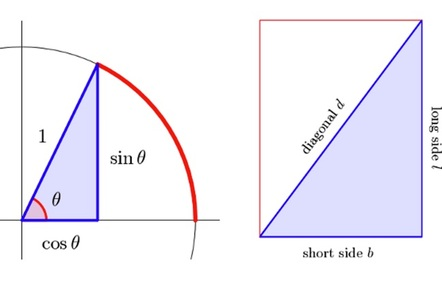 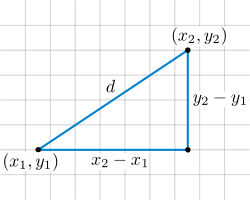 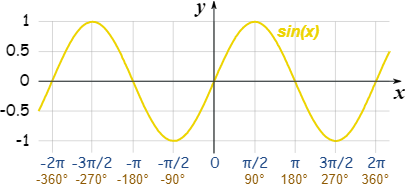 Trigonometrija
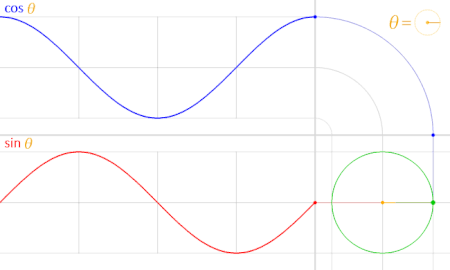 Trigonometrijske funkcije
Sinusna funkcija
Kosinusna funkcija
Tangensna funkcija
Analitička geometrija u ravni
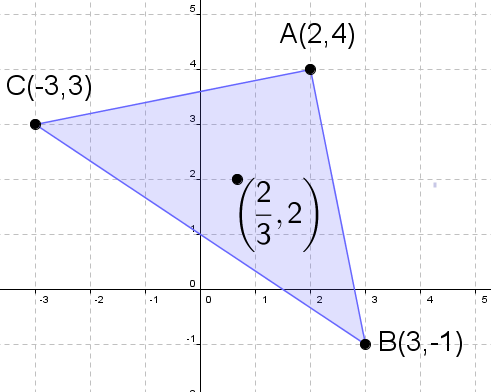 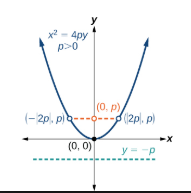 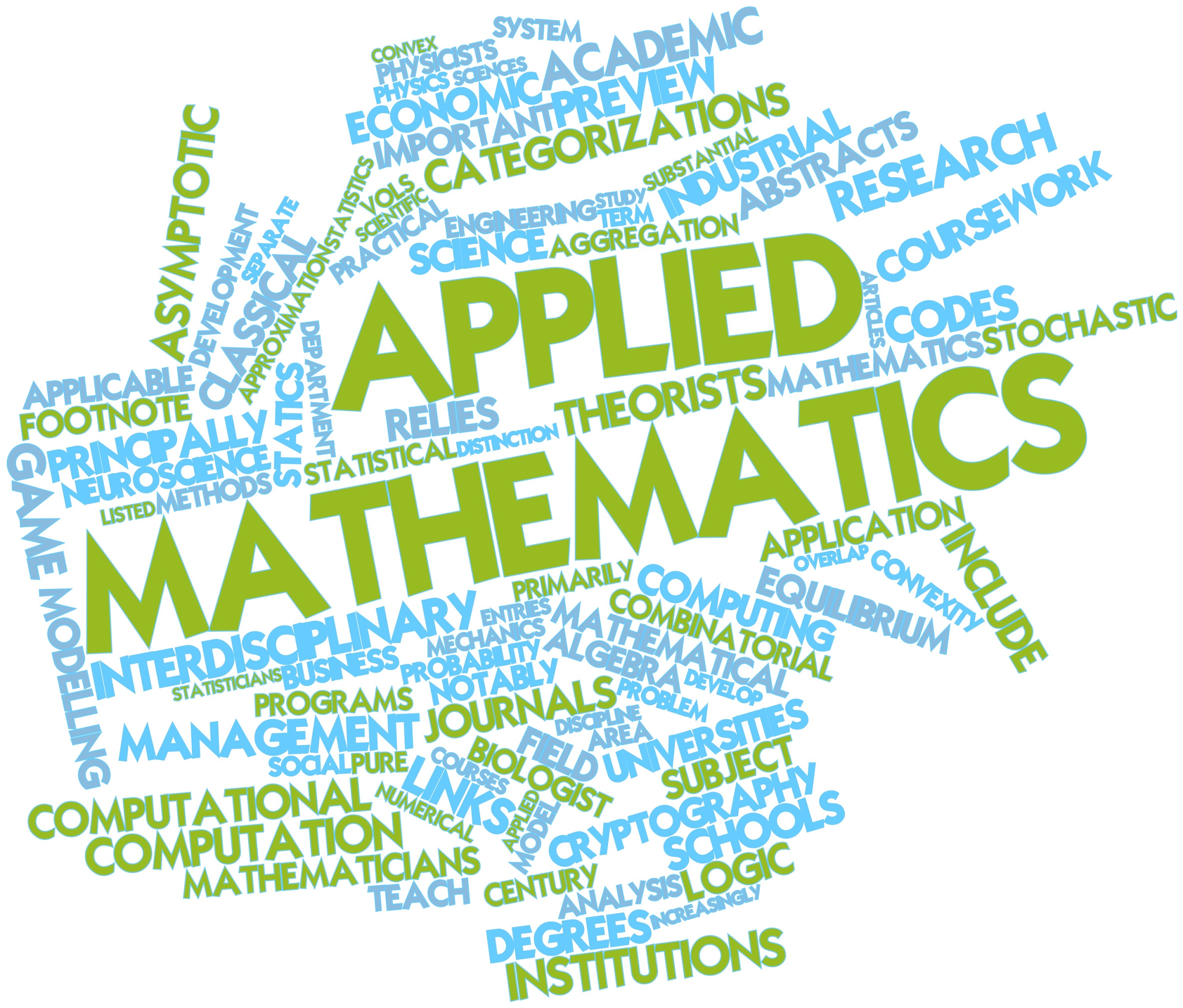 Primenjena matematika
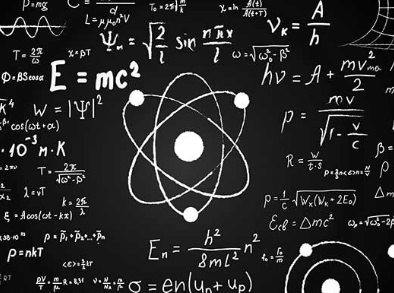 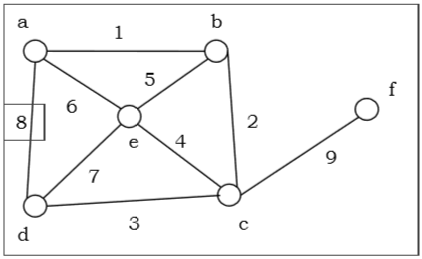 Nastala spajanjem elementarnih matematičkih oblasti: aritmetike, analize, algebre i geometrije
Fizika, Računarske nauke, Diskretna matematika, Kombinatorika, Verovatnoća i statistika, itd.
Logika + Grafika = Video igrica
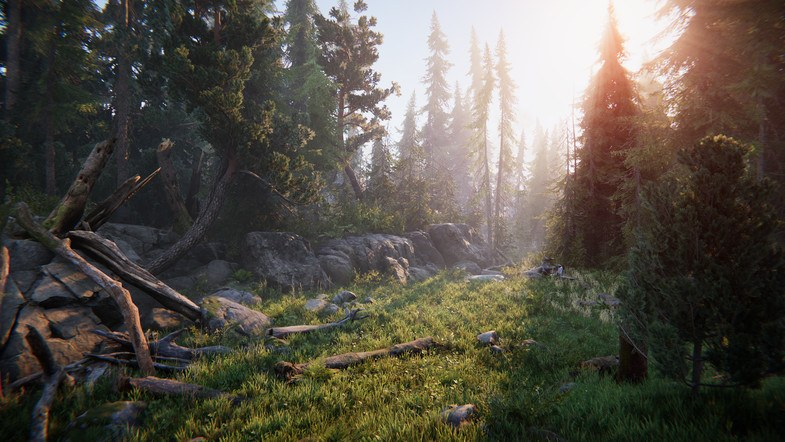 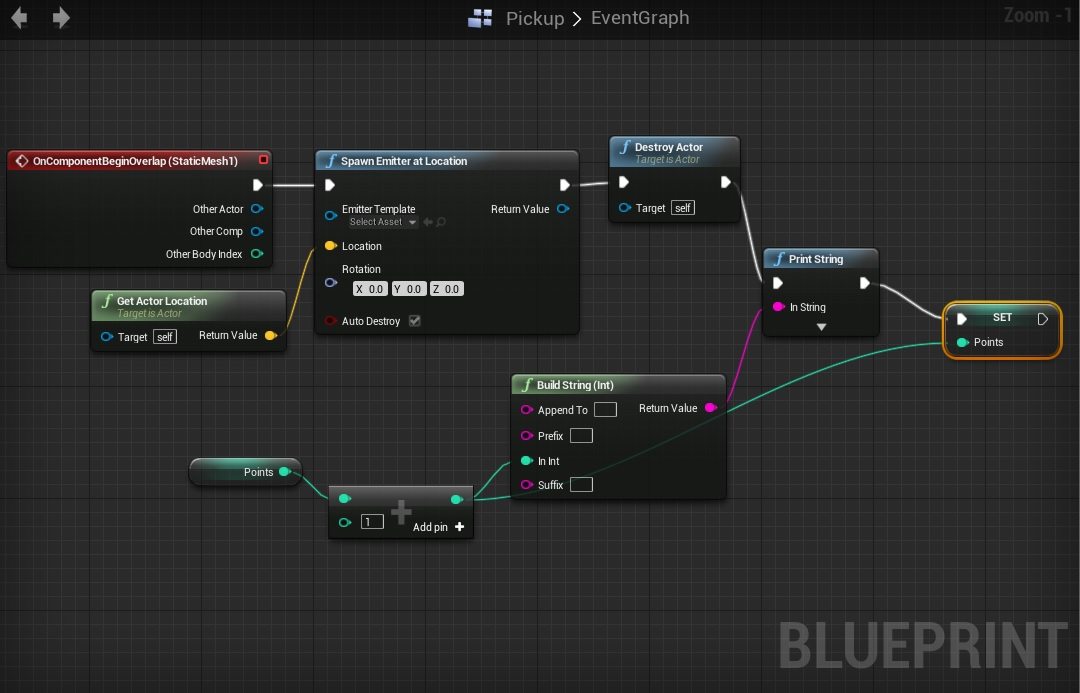 Hvala na pažnji! :)
Obligatory end-slide memes
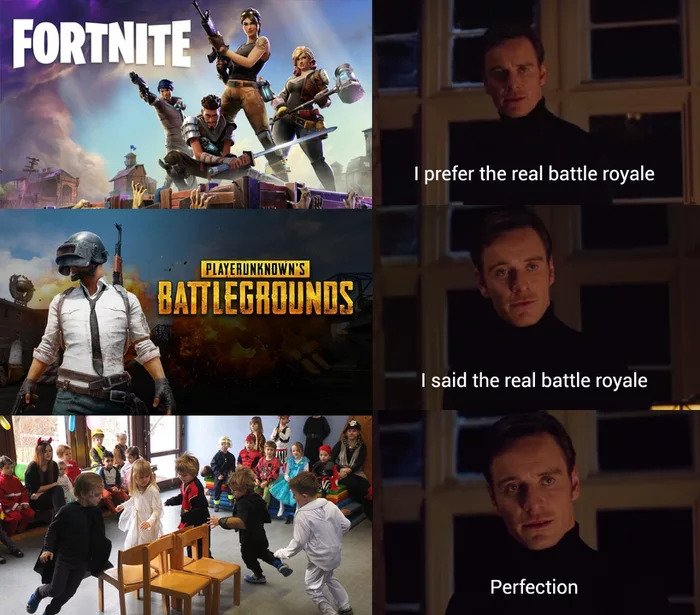 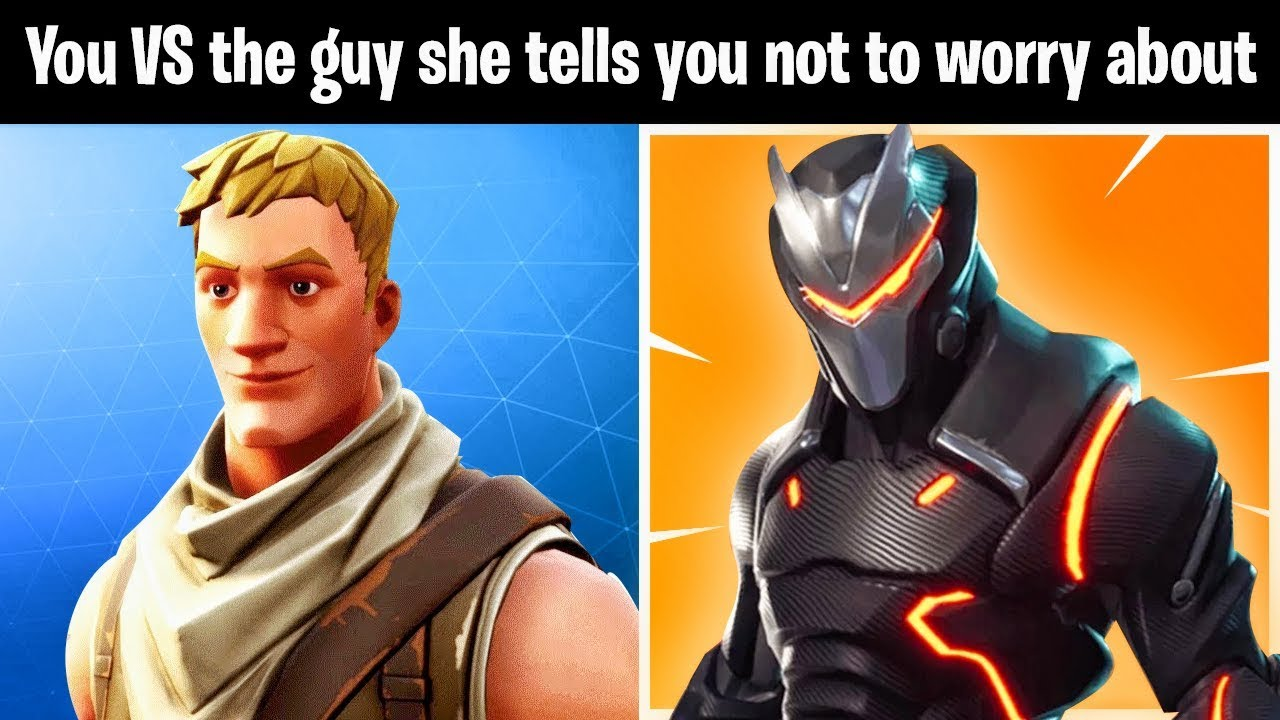